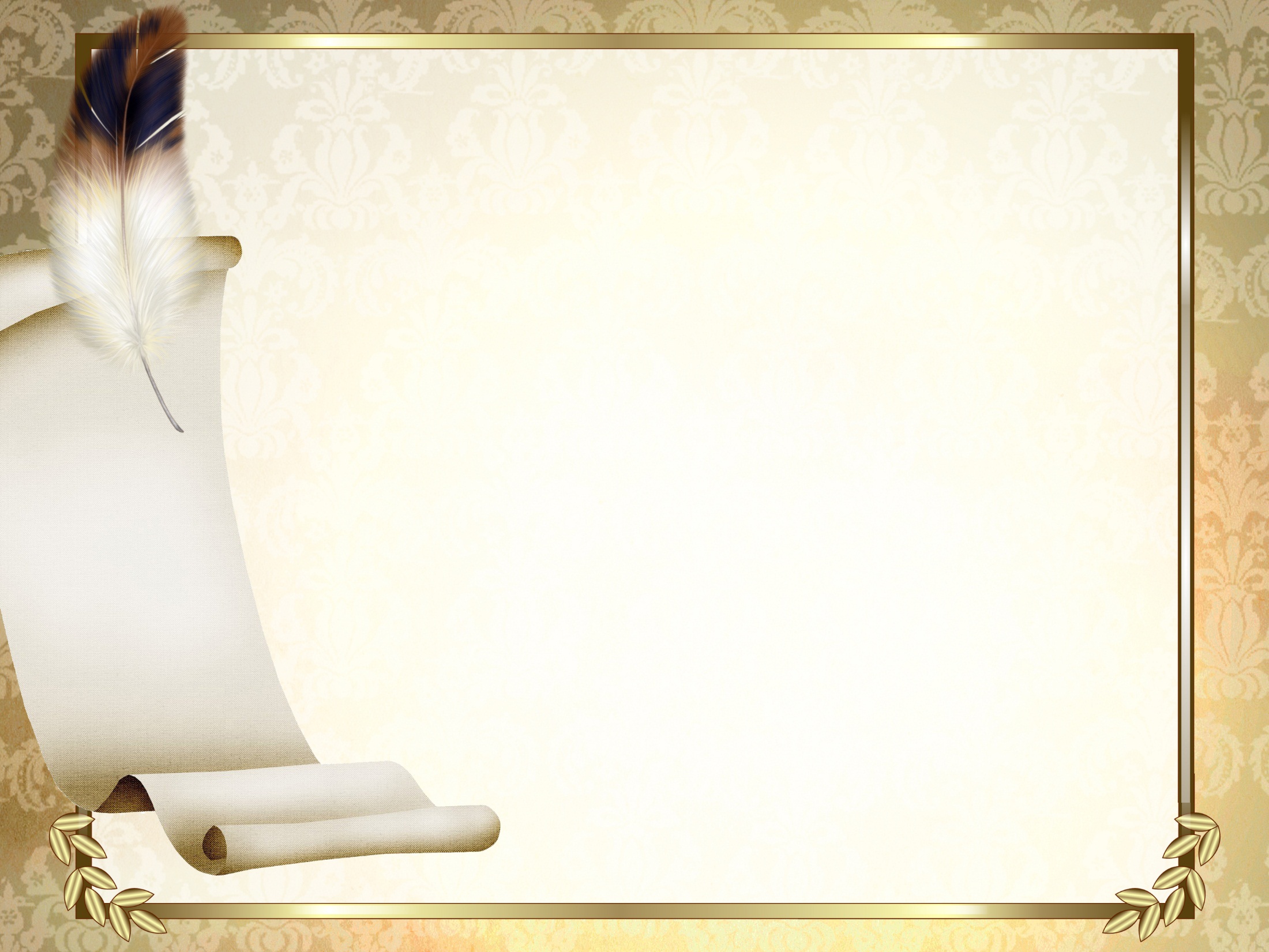 Гастрономическое 
путешествие 
с Евгением Онегиным
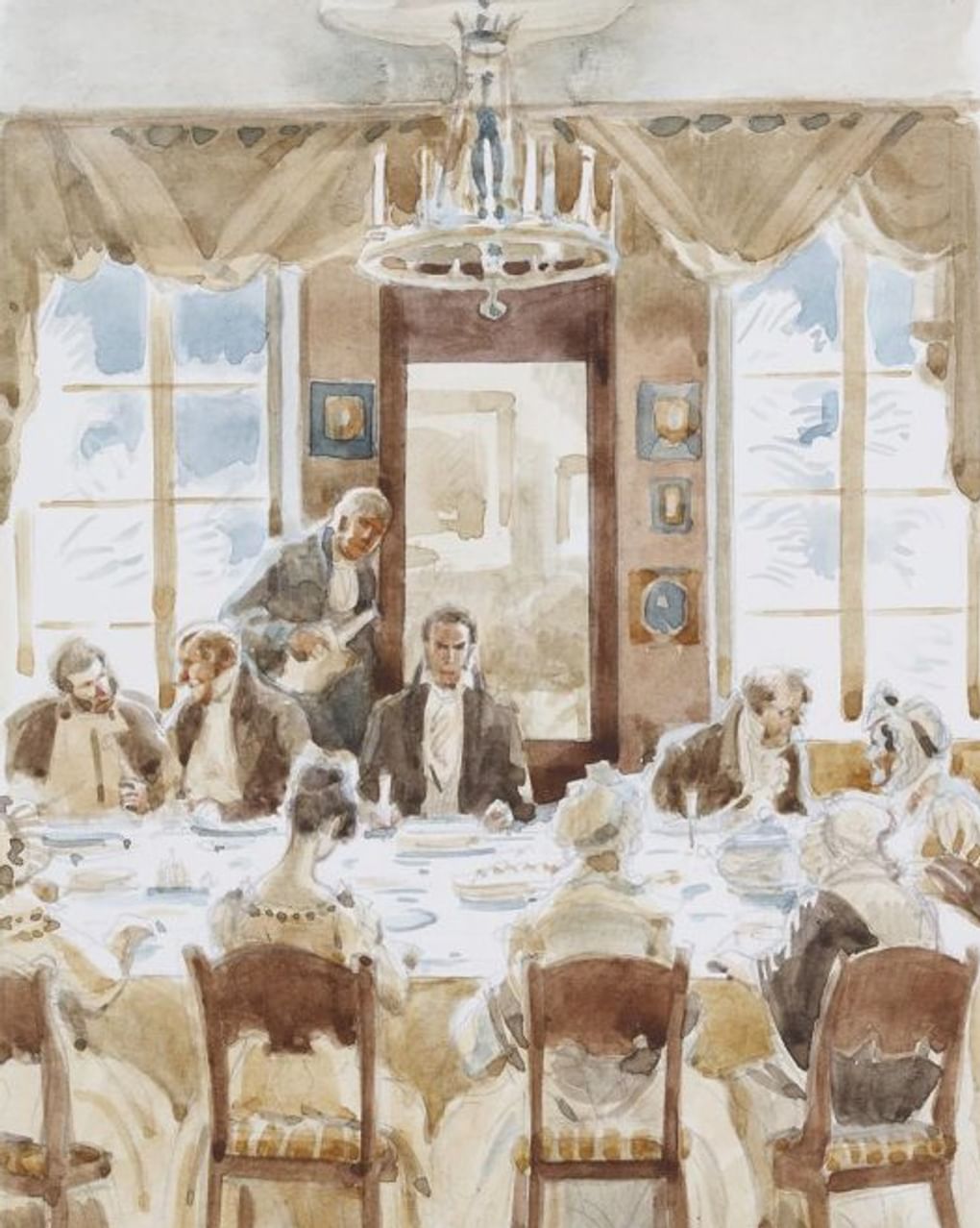 Задорожная Н. А. 
Учитель труда-(технологии) 
ГБОУ ЛНР «КШ№10 им.А.С.Пушкина»
г.Красный Луч
2025
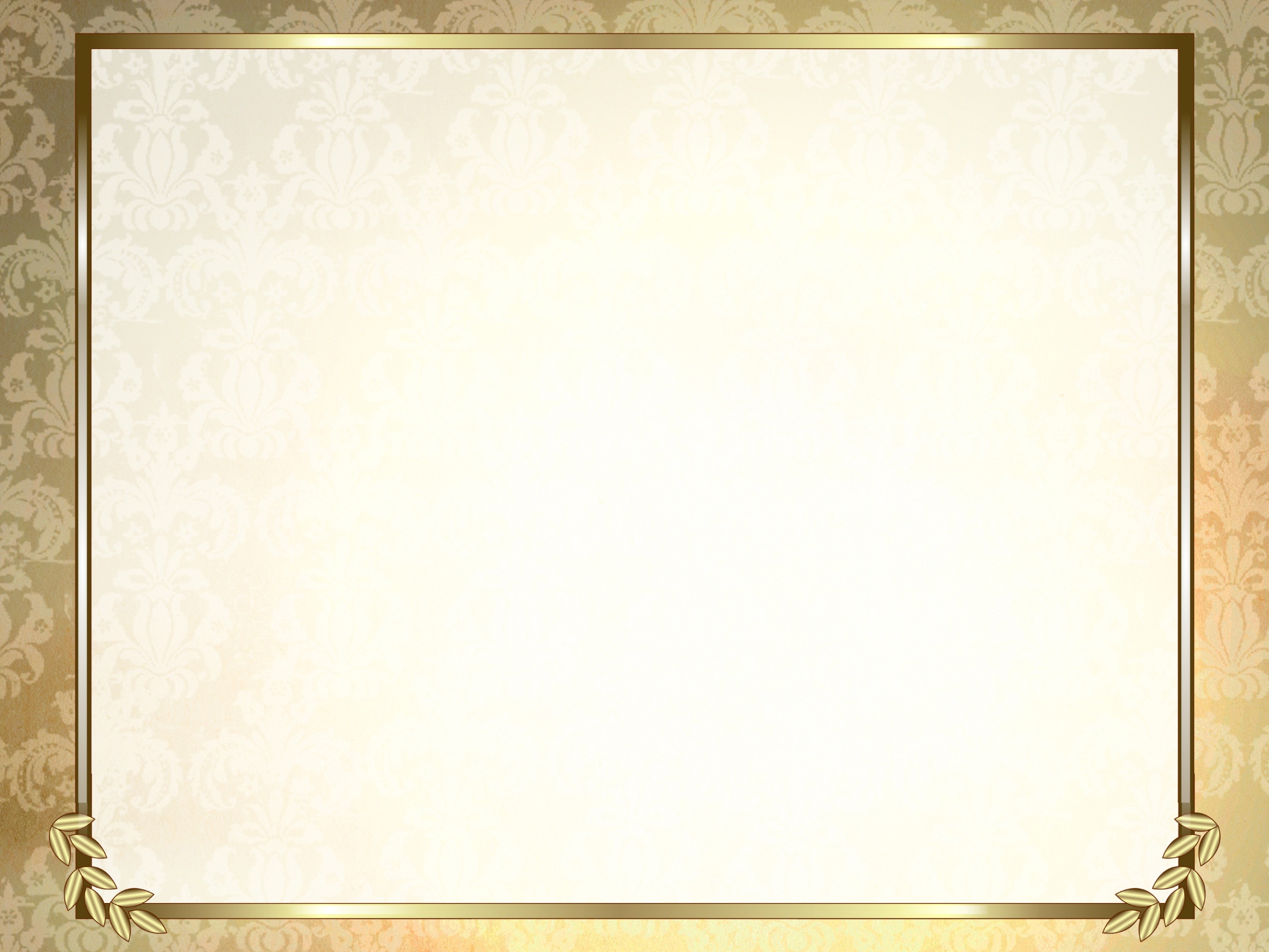 Литература отражает эпоху, 
в том числе и через кулинарные детали.
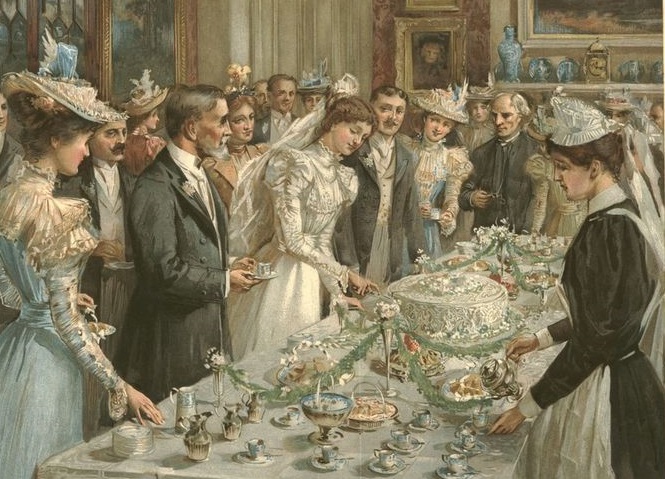 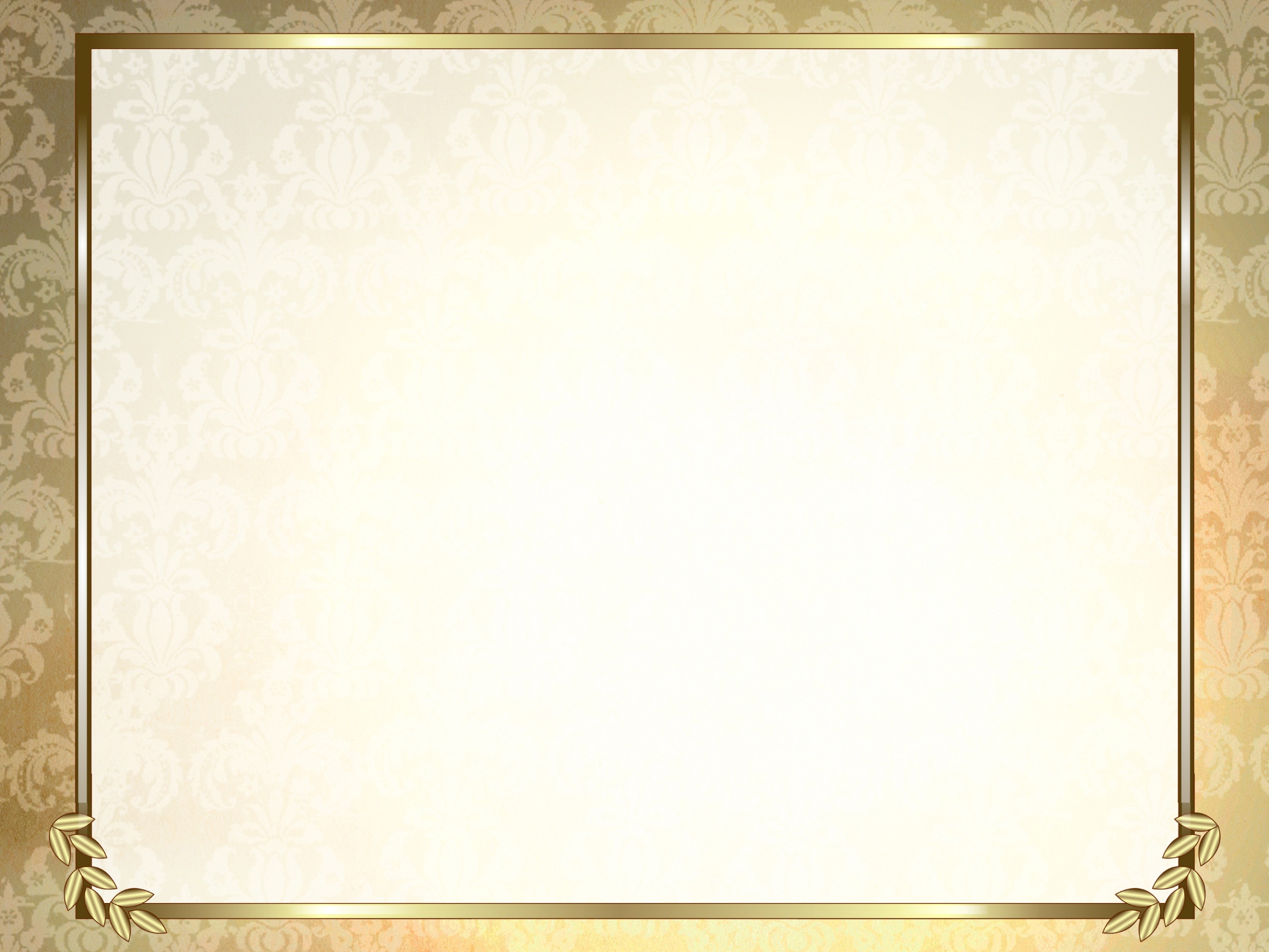 …Вошёл: и пробка в потолок, 
Вина кометы брызнул ток, 
Пред ним roast-beef      окровавленный,
 И трюфли, роскошь юных лет, 

Французской кухни лучший цвет,
И Страсбурга пирог нетленный 
Меж сыром лимбургским живым 
И ананасом золотым…
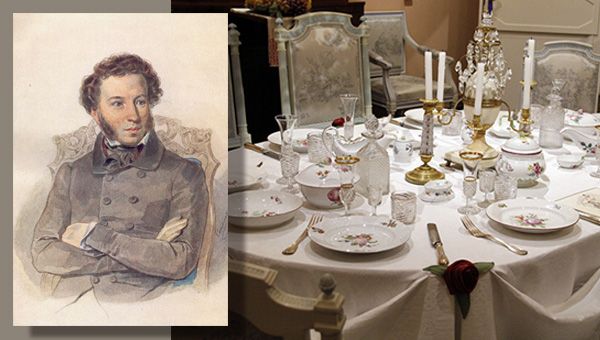 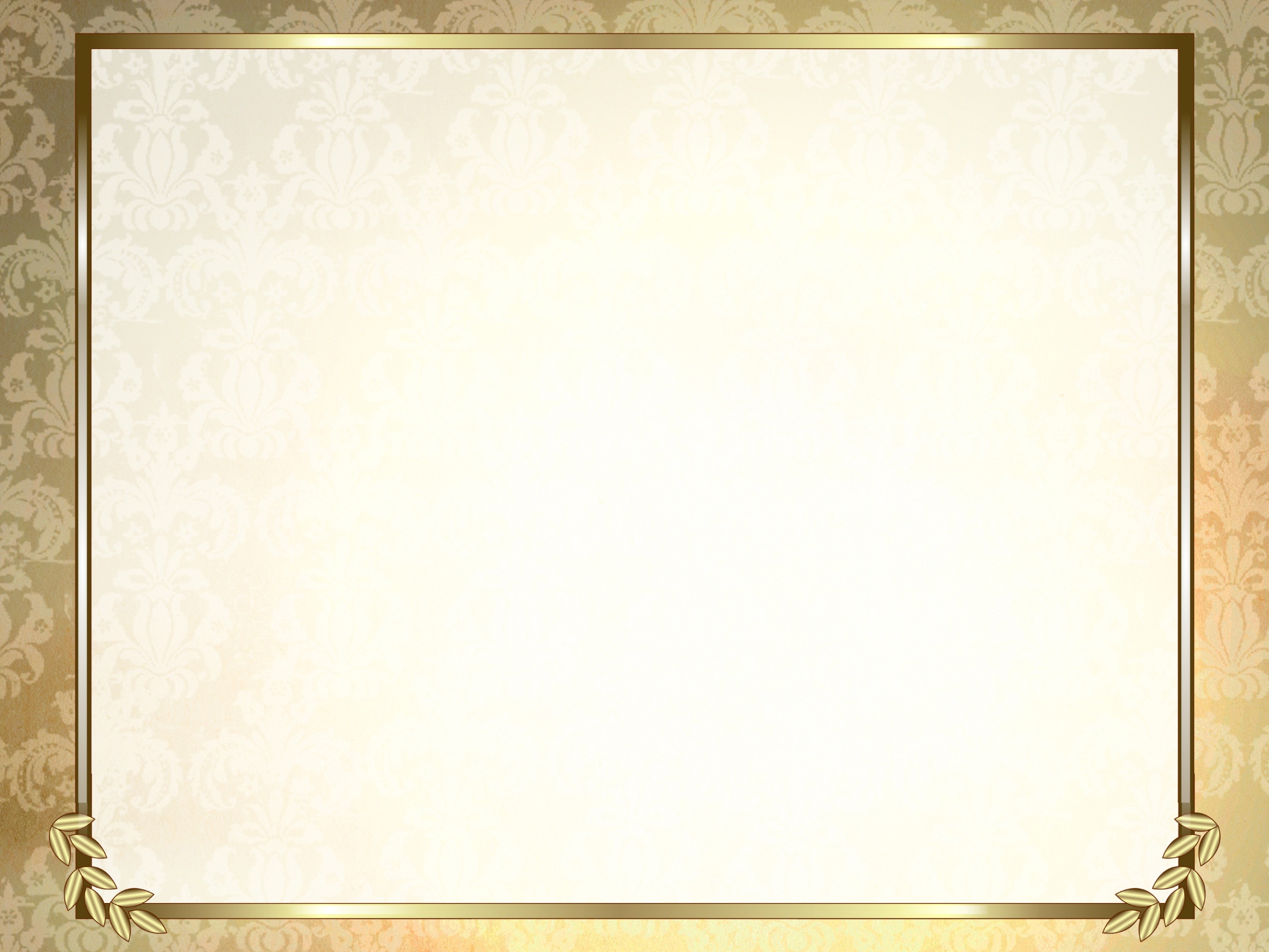 Шампанское
«Вином кометы» называли шампанское винтажа 1811 г., когда в небе появилась яркая, видимая невооруженным взглядом комета. Лето 1811 г. в Европе выдалось небывало жарким и сменилось очень теплой осенью. В этом году во Франции удалось собрать рекордный урожай винограда, а шампанское из него получилось необычайно искристым и ароматным. Такое вино очень ценилось и было чрезвычайно популярно.
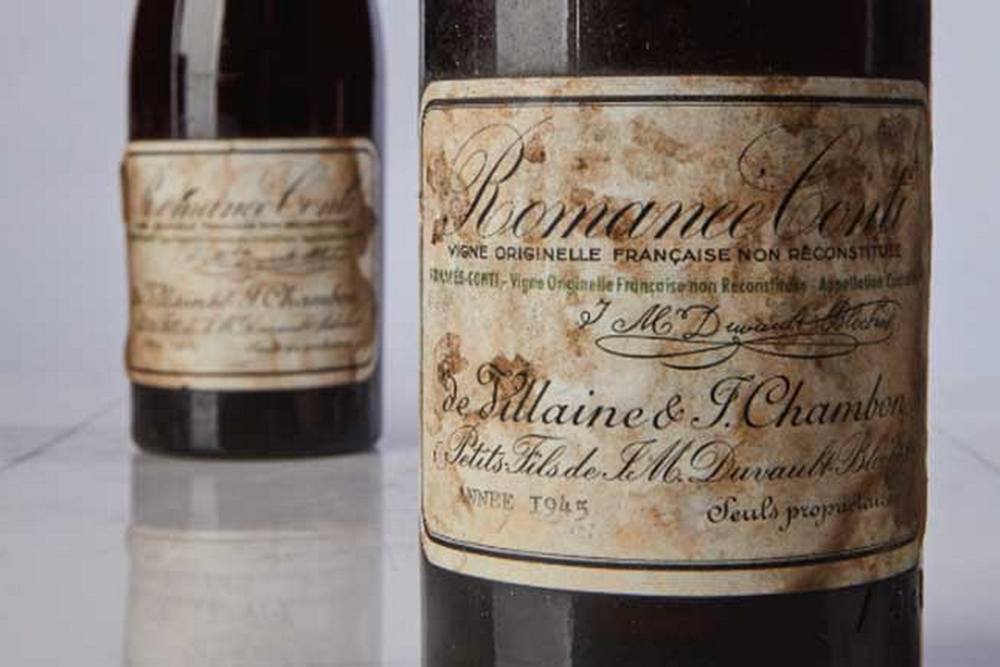 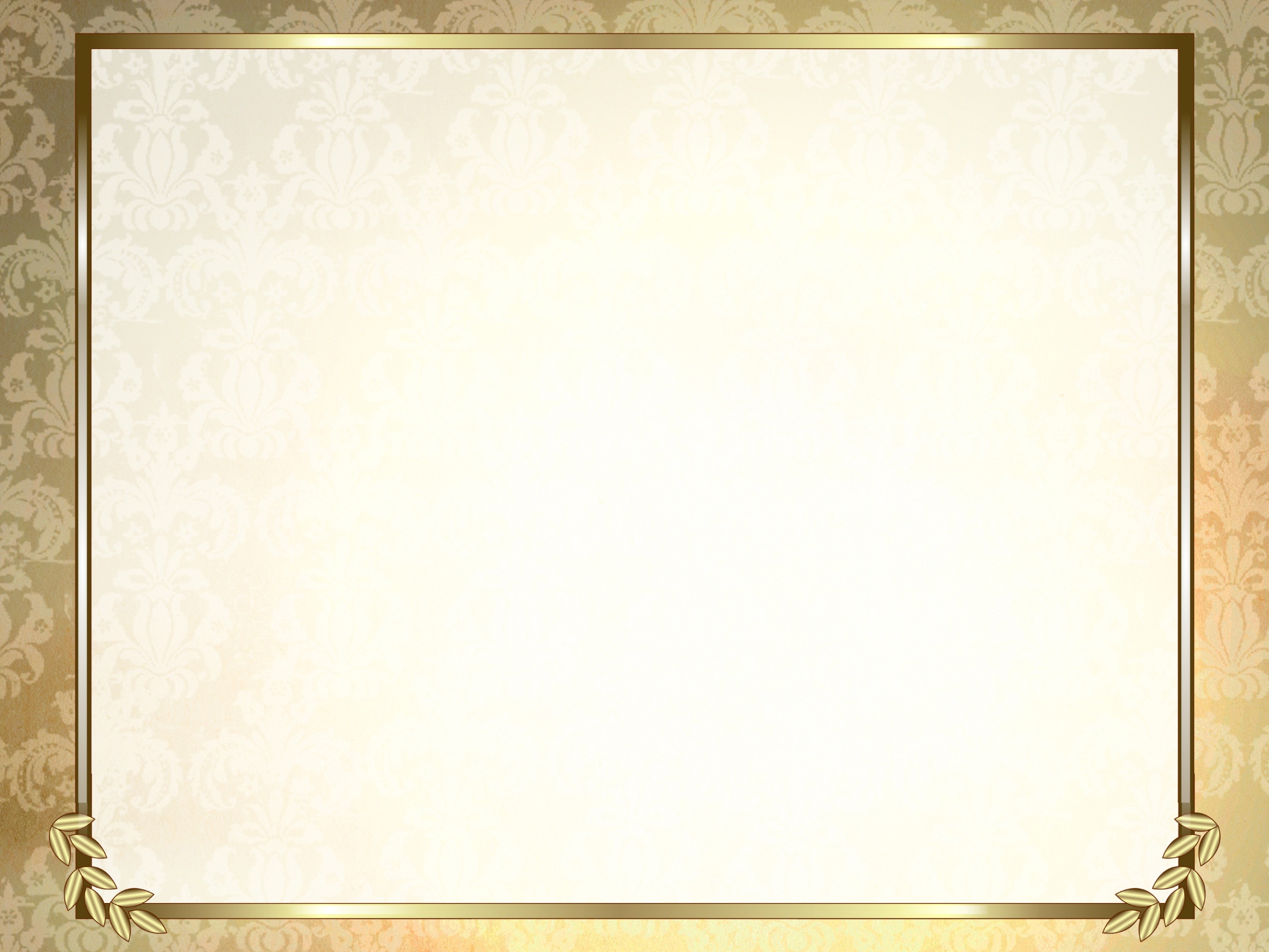 Ростбиф
Ростбиф — это блюдо из 
говяжьего мяса, которое 
во время запекания пропитывается собственным 
соком. 
Степени прожарки ростбифа определяются температурой мяса в конце запекания:
60 градусов — «с кровью»; 
70 градусов — средняя 
прожарка; 
80 градусов — полная 
прожарка. 
Подача ростбифа: перед подачей с мяса снимают фольгу, нарезают ломтиками и присыпают крупной солью. Подавать принято без гарнира в традиционном его понимании, в качестве сопровождения можно подать закуски, соус и зелень.
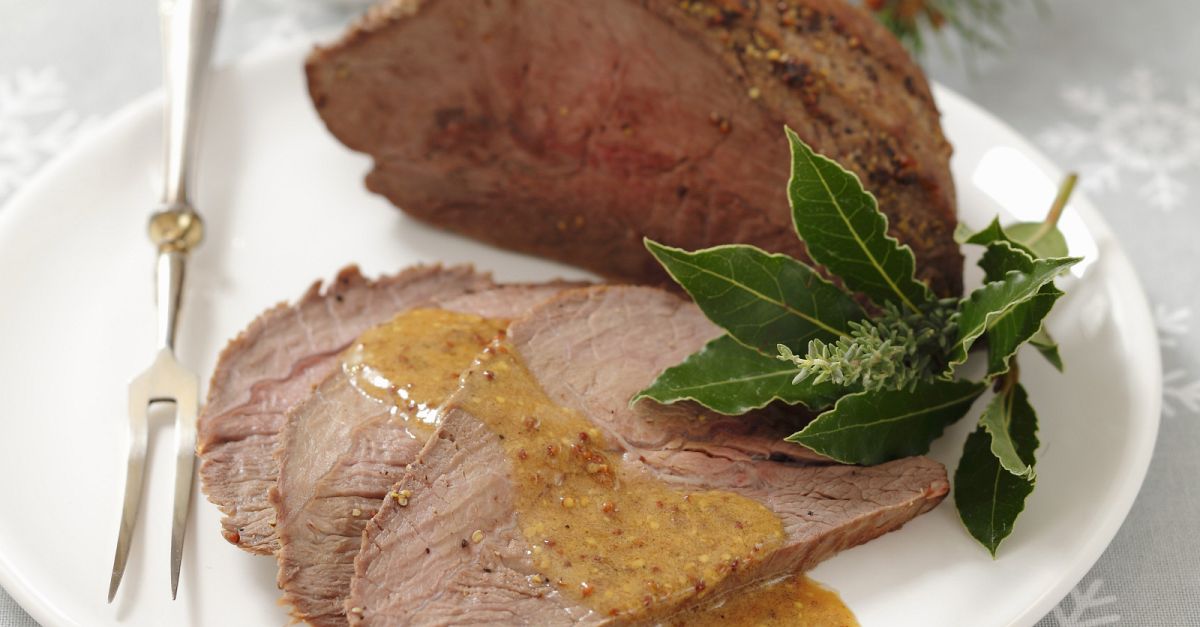 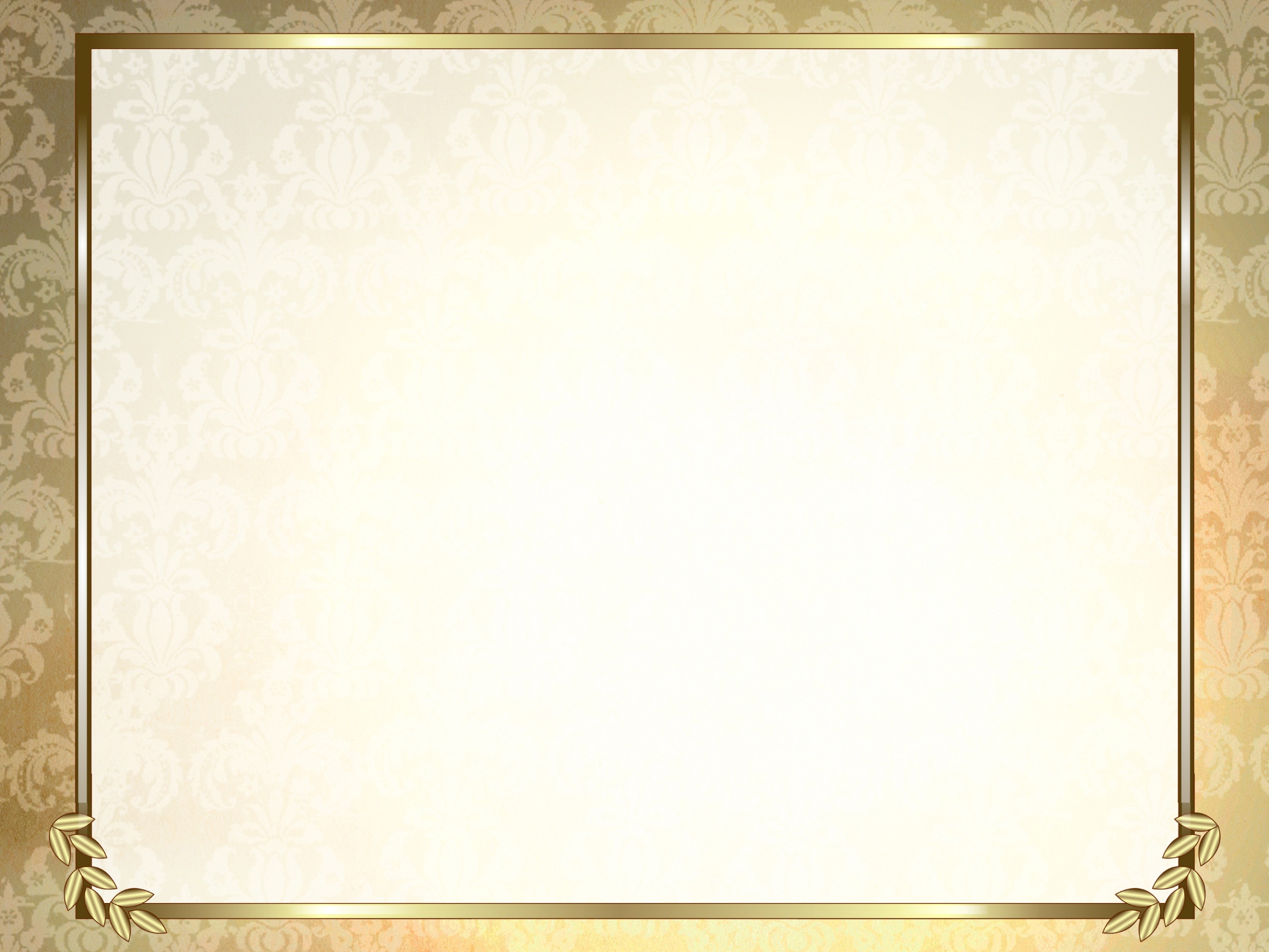 Трюфель
Трюфель - род сумчатых грибов, черных и белых с подземными клубневидными мясистыми плодовыми телами и отчетливым душистым ароматом. Произрастают под землей на глубине около 20 см в дубовых и буковых лесах.
Размер варьируется от лесного ореха до крупного картофельного клубня. 
В разрезе трюфель напоминает по рисунку мрамор и состоит из чередующихся светлых и тёмных прожилок.
Им свойственны грибной вкус с привкусом глубоко прожаренных семечек или грецких орехов.
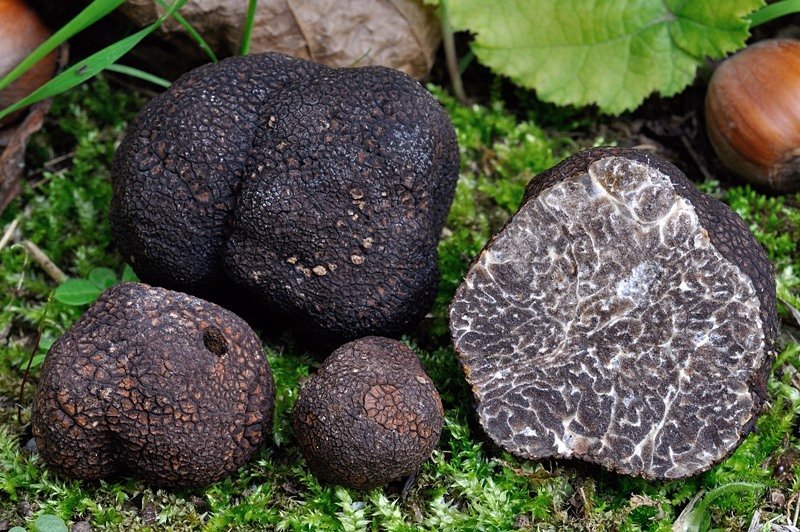 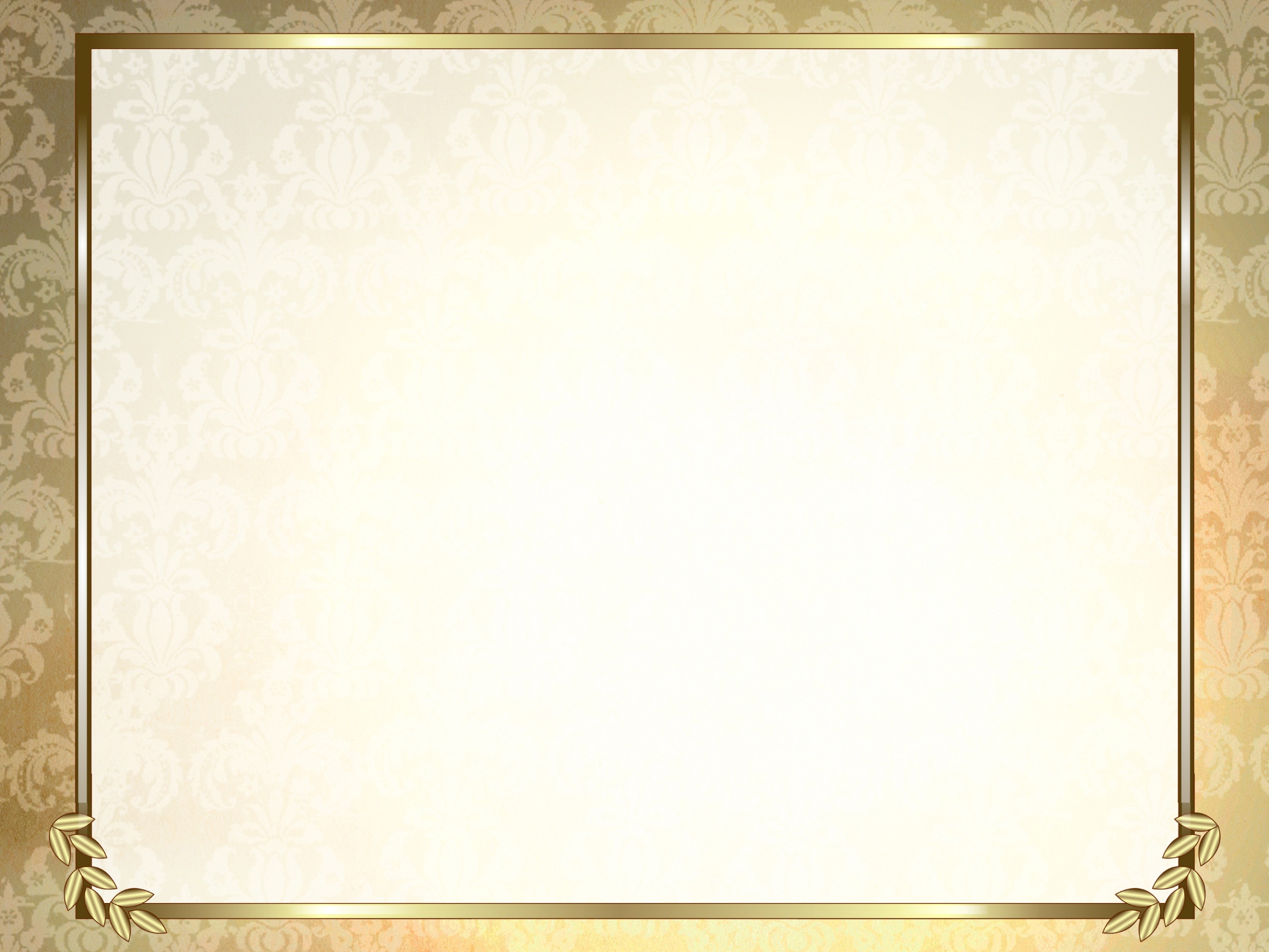 Страсбургский пирог
Страсбургский пирог — это запечённый в тесте паштет, который во времена А. С. Пушкина делали из гусиной или телячьей печёнки, телятины и рябчиков с трюфелями. 
Метод «нетленности» заключался в в том, что после запекания в форме промежуток между тестом и паштетом заливали растопленным смальцем. Так паштет можно бы долго хранить и транспортировать в ледниках.
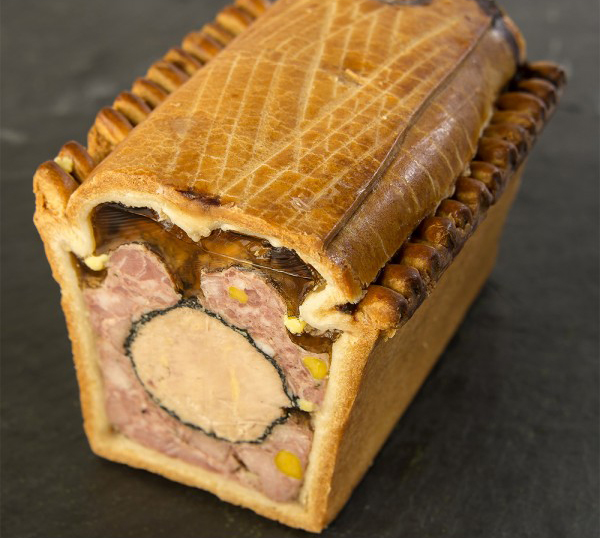 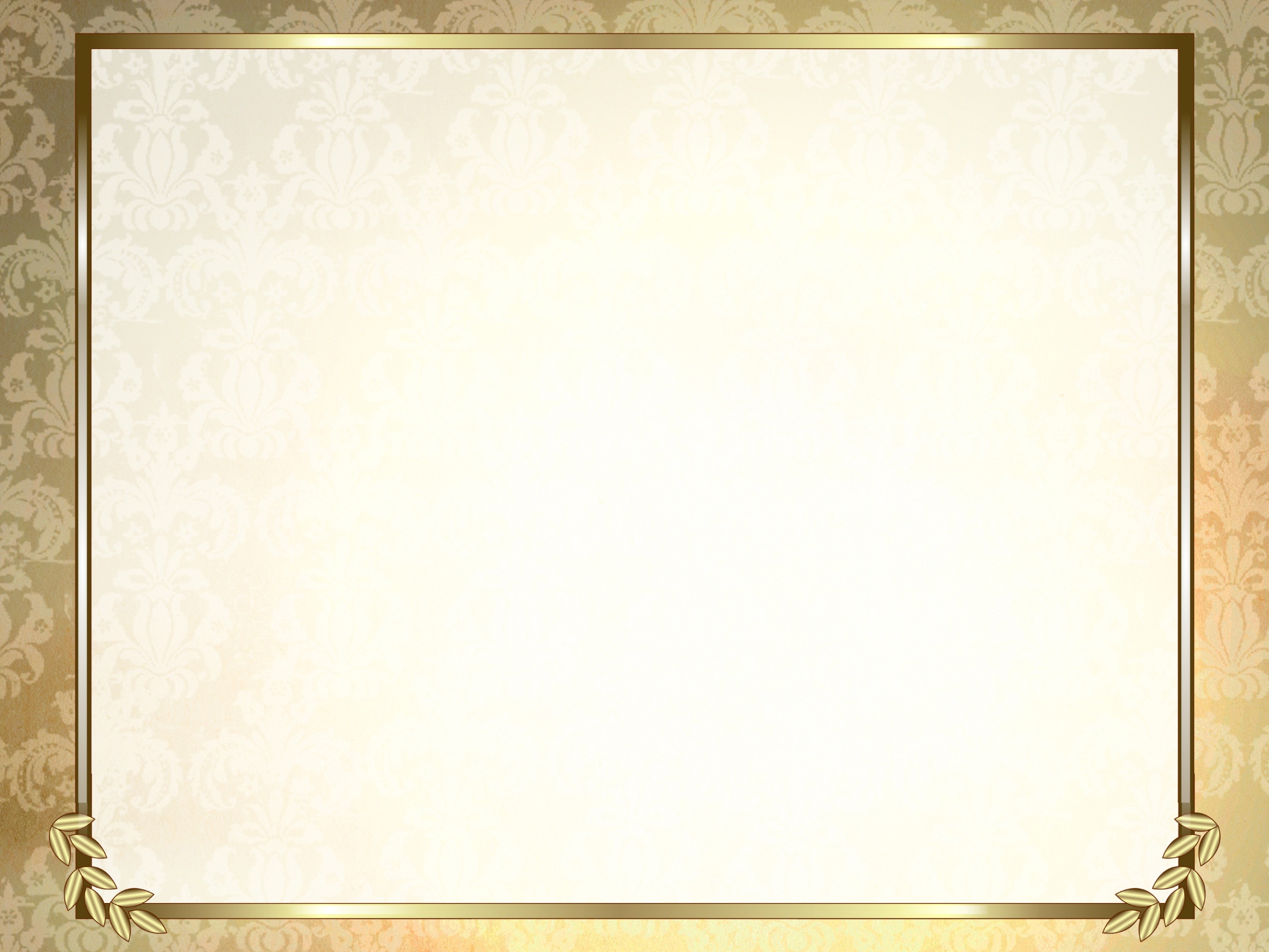 Лимбургский сыр
Лимбургский сыр — мягкий сыр из пастеризованного коровьего молока. Отличается резким ароматом и интенсивным вкусом. 
Цвет: нежно-сливочный, корочка съедобная, мягкая, жёлто-коричневая,

 
Форма: брусок или кирпич. 
Страна происхождения: Бельгия, широко распространён также в Австрии, Голландии и Германии.
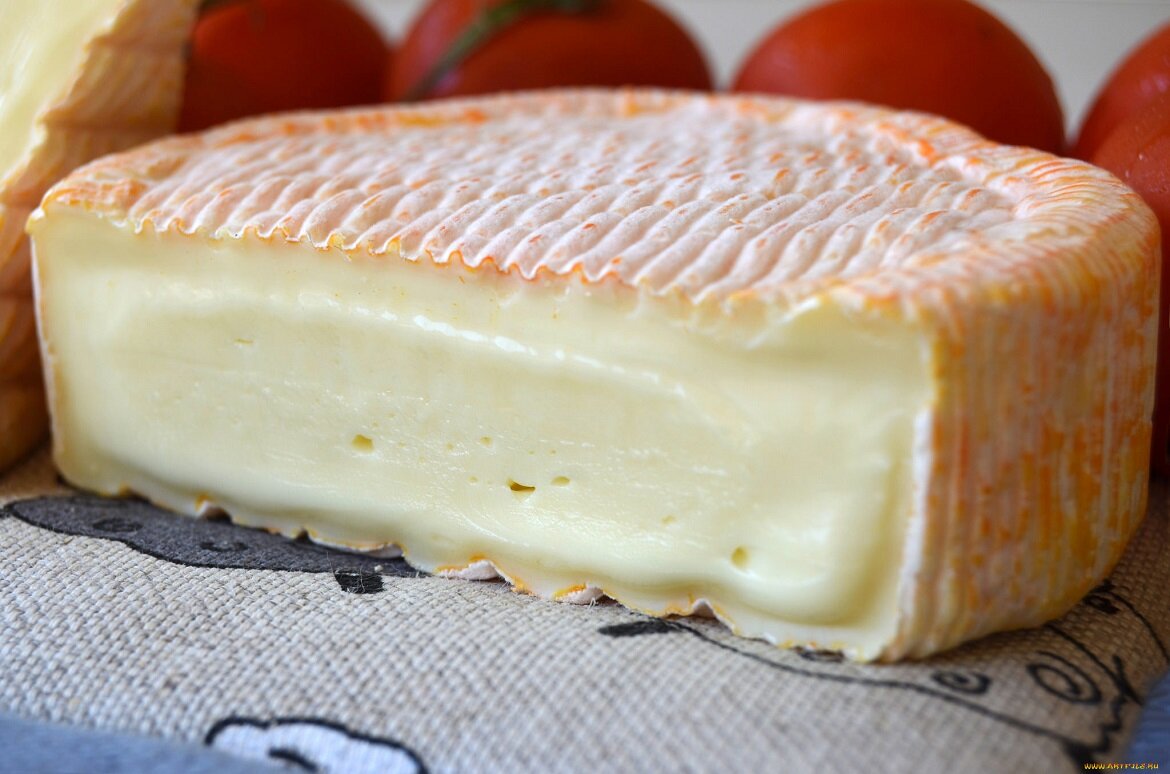 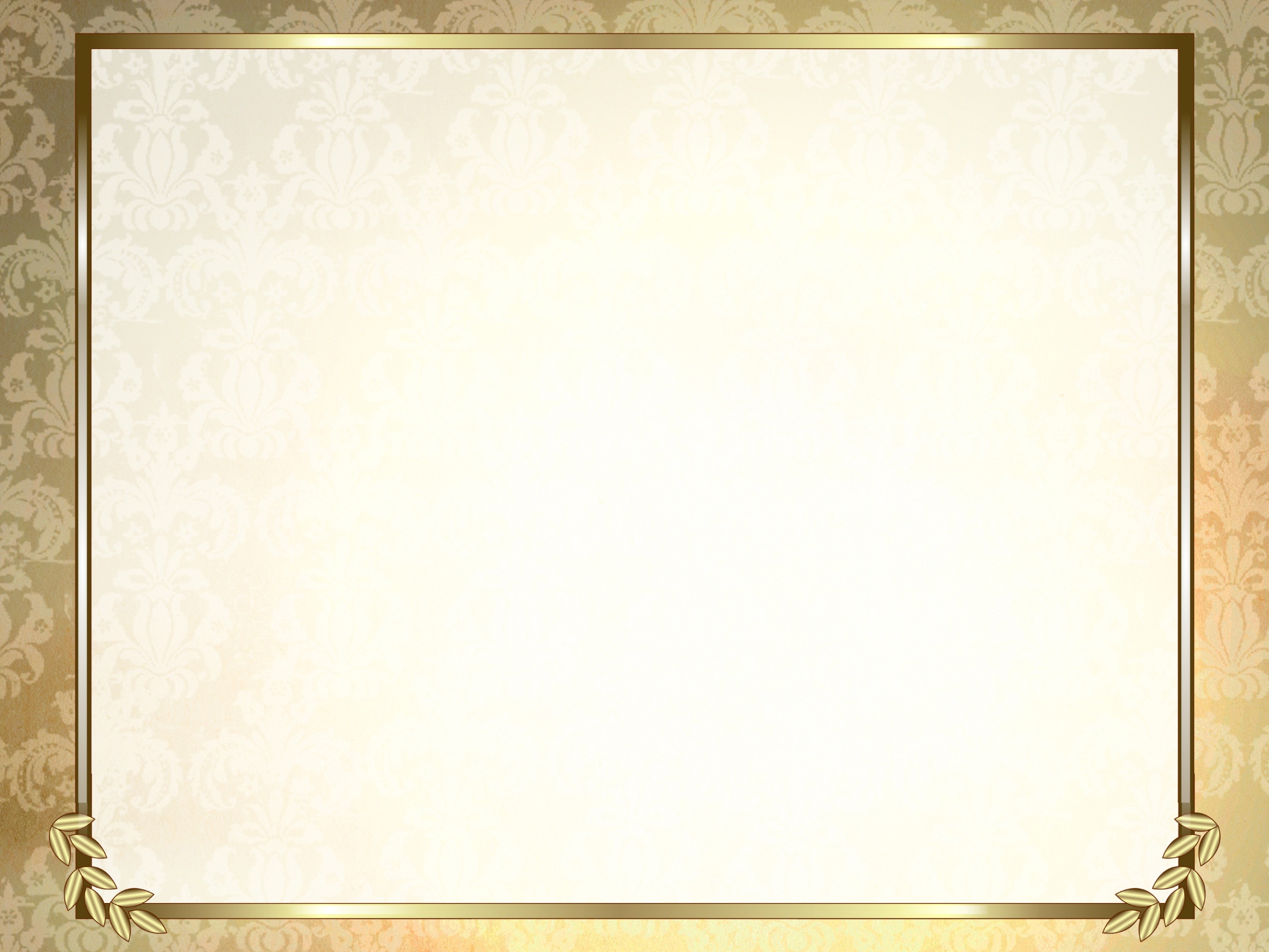 Уха из стерляди
Уха из стерляди — некогда популярное первое блюдо русской кухни. Представляла собой прозрачный рыбный бульон с отварной стерлядью.По давней русской традиции уха из стерляди готовилась исключительно из живой или свежей рыбы. Это блюдо очень ценилось и всегда считалось «царским». 







Стерляжью уху подают в той же миске, в которой она варилась, или в подогретой тарелке, к ней полагаются ломтик лимона и рубленая зелень петрушки, укропа и кинзы на розетке.
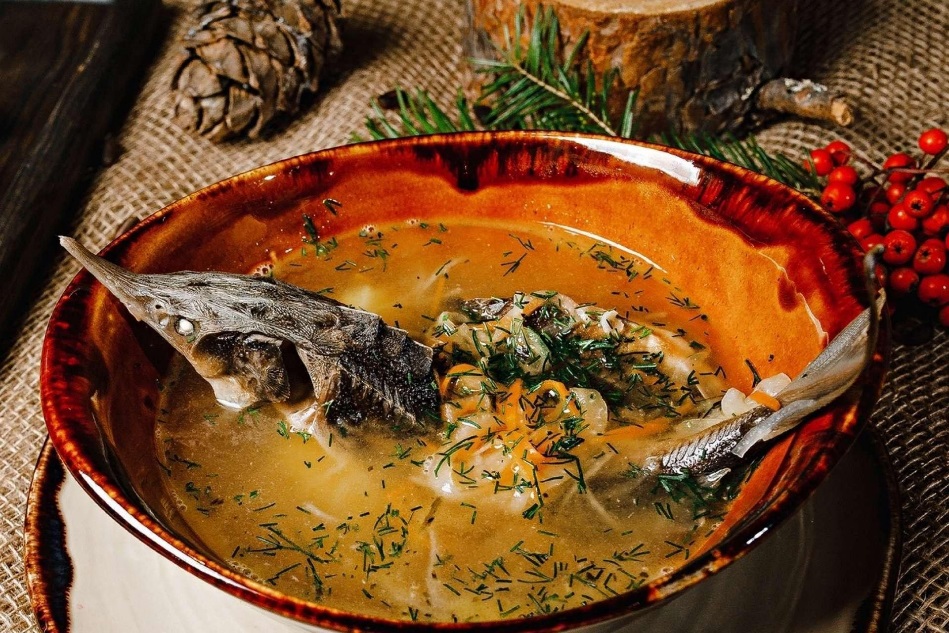 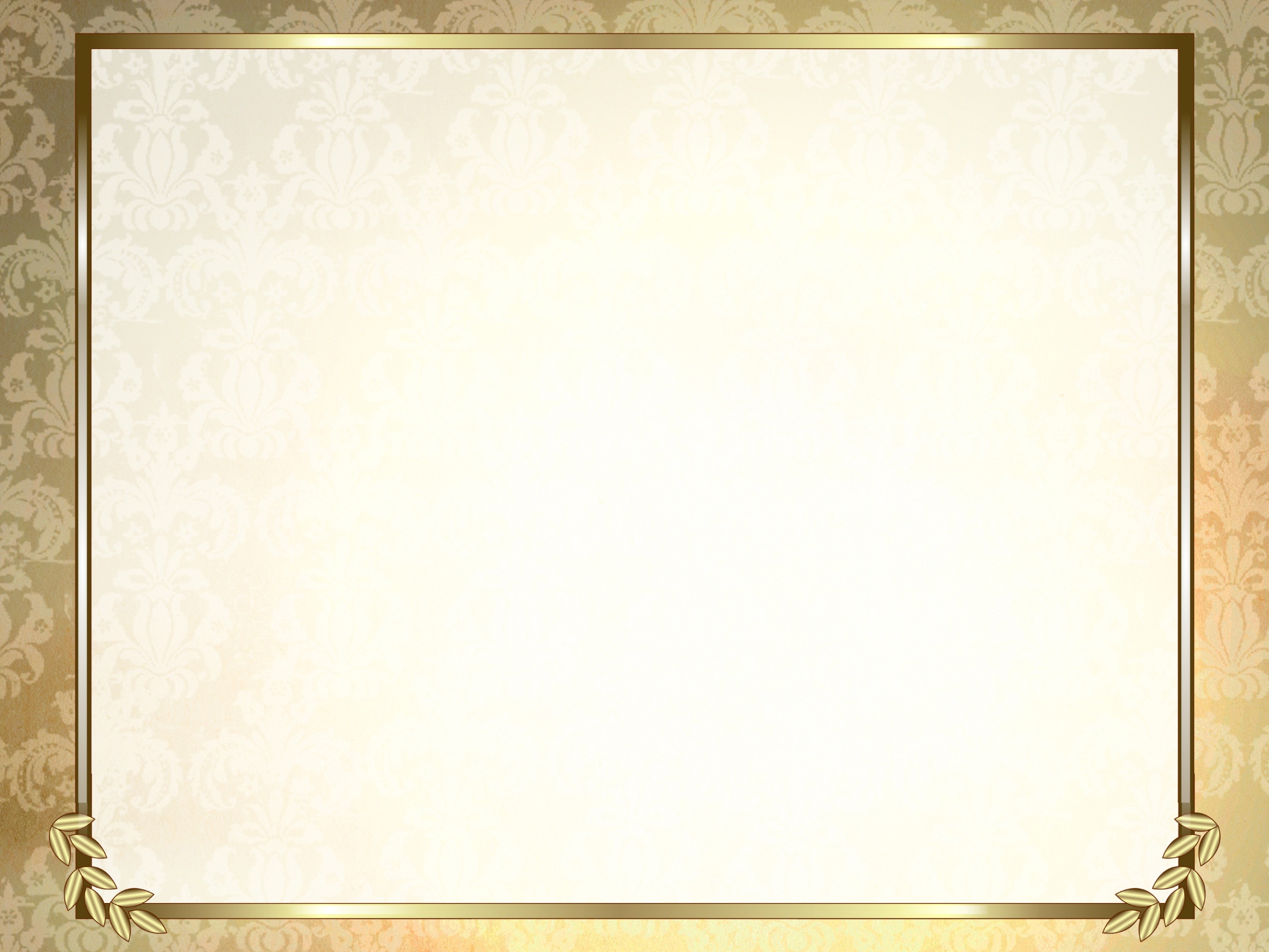 Котлеты
Котлеты — горячее блюдо, которое подавалось на обеде Евгения Онегина. 
Слово «котлета» пришло в русский язык из французского (cotlett переводится как «ребрышко»). Если сегодня это блюдо готовят из мясного 
фарша, то во времена 


Онегина котлеты делали из свиных и телячьих рёбер. 
У Пушкина об этом блюде сказано: «Ещё бокалов жажда просит залить горячий жир котлет».
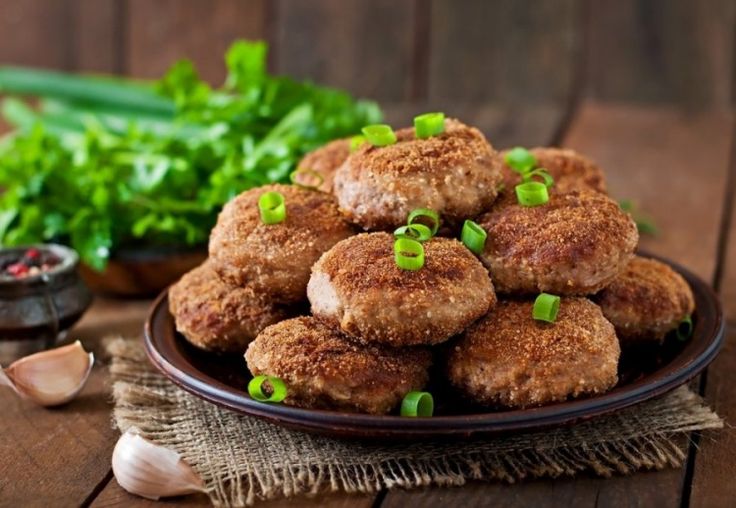 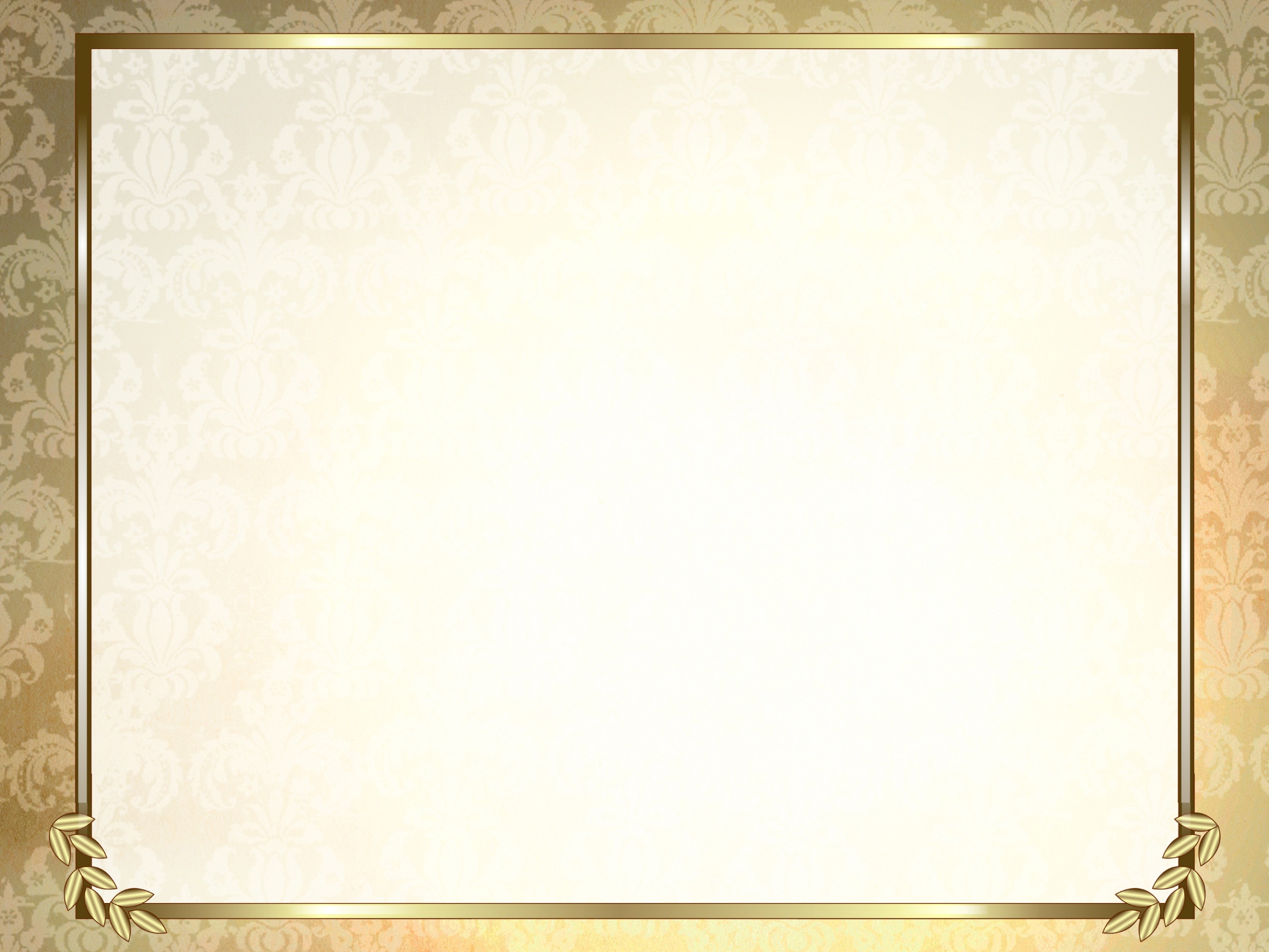 Яблочный пирог
Яблочный пирог Вульфов – гастрономическая достопримечательность имения Тригорское, соседствующего с Михайловским, где проживало семейство Вульф. 
В Михайловском, испытывая скуку, Пушкин отбывал срок ссылки. Он ценил высокую европейскую кухню, но гурманом не был. Жизнь Пушкина перестала быть тоскливой, когда к семейству Вульфов приехала Анна Керн. Во времена, когда Пушкин мог ездить из Михайловского в Тригорское и есть там яблочные пироги, он написал около ста произведений, обдумал сюжет «Бориса Годунова» и работал над «Евгением Онегиным», где в Лариных угадываются члены любимой им семьи Вульфов. Ссылка, сначала казавшаяся катастрофой, превратилась в одно из самых счастливых воспоминаний.
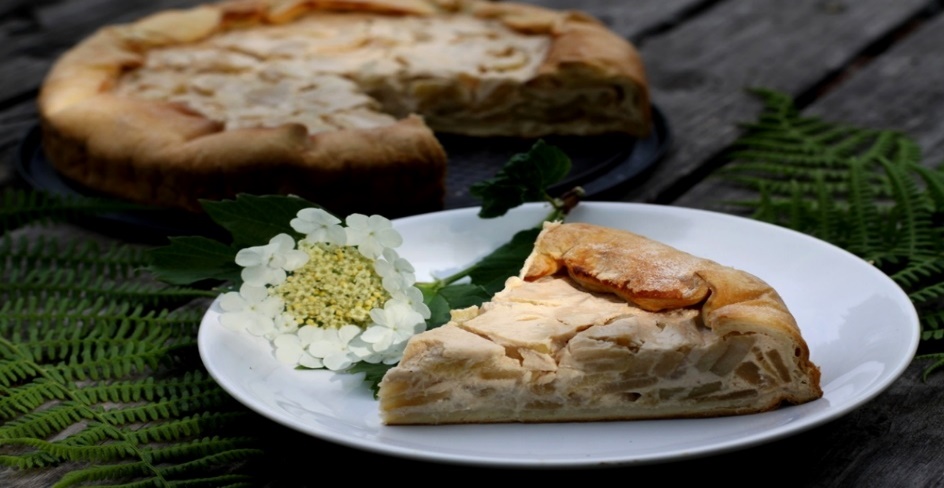 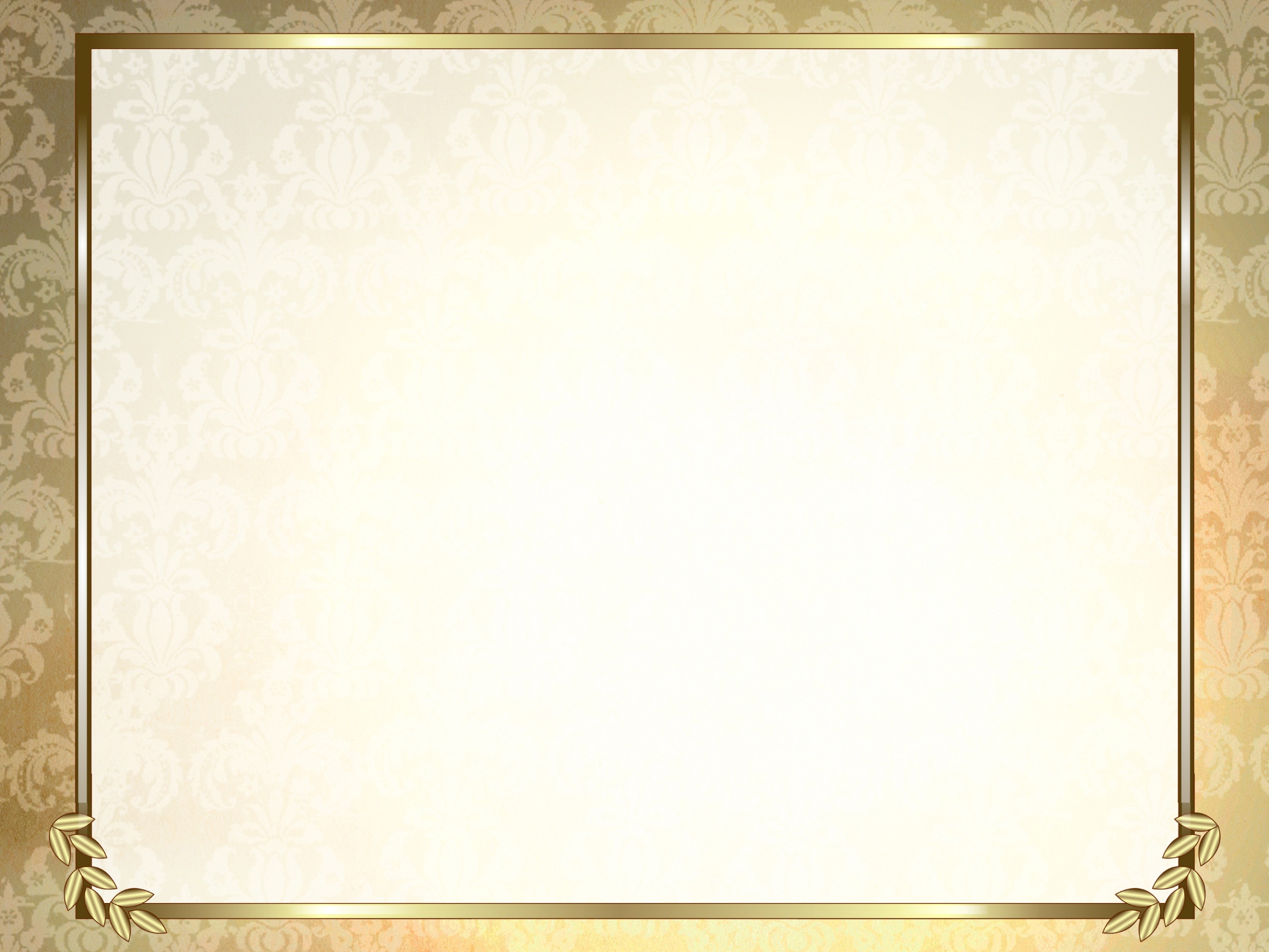 Заключение
Гастрономические детали помогают лучше понять эпоху и характеры героев в литературных произведениях. 
   Они дают представление о привычках и предпочтениях персонажей, что позволяет оценить их социальное положение и мировоззрение. Через обеды и ужины раскрывается не только быт эпохи, но и её дух.  Так, в романе А. С. Пушкина «Евгений Онегин» описания еды и напитков создают яркую и полную картину жизни разных слоёв общества той поры — представителей высшего света и поместного дворянства.
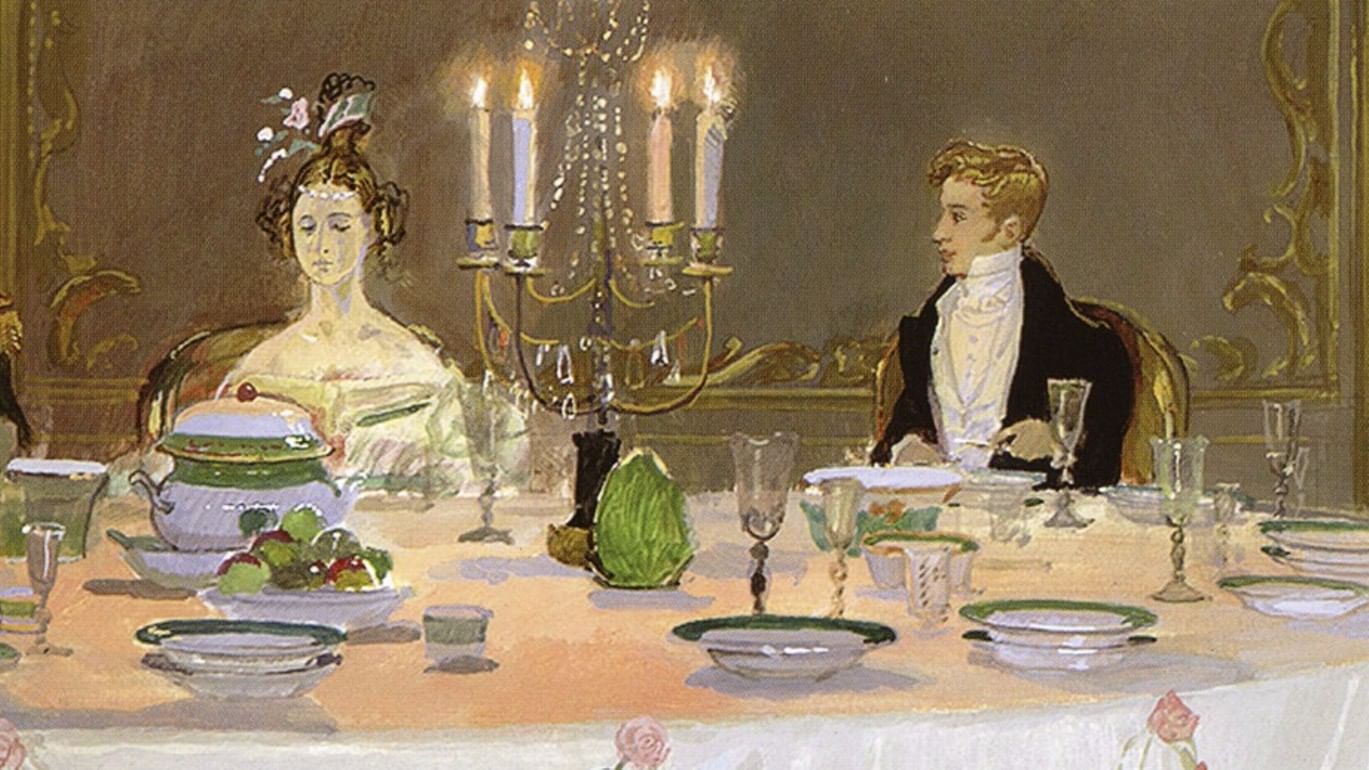 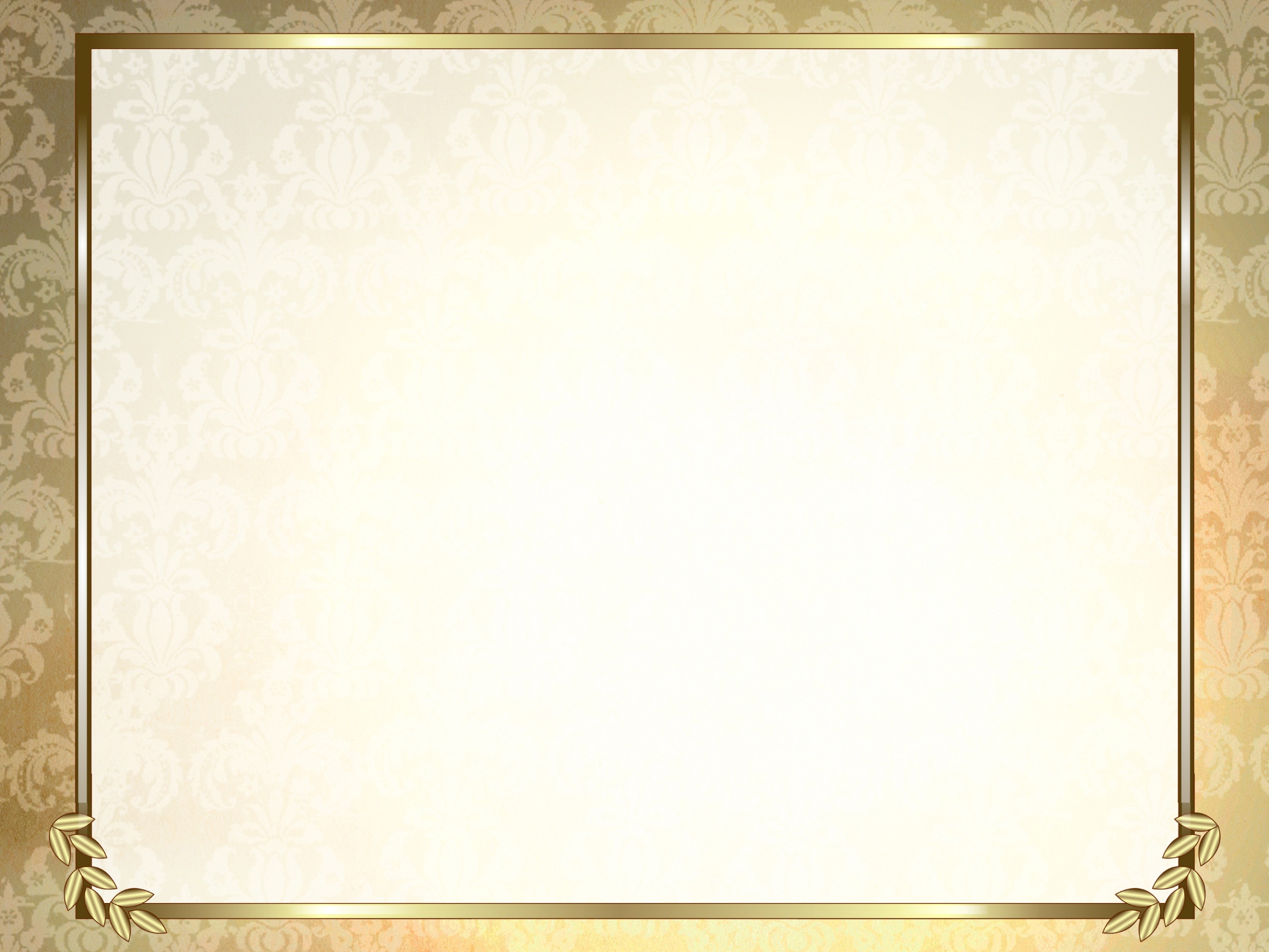 Приятного аппетита!
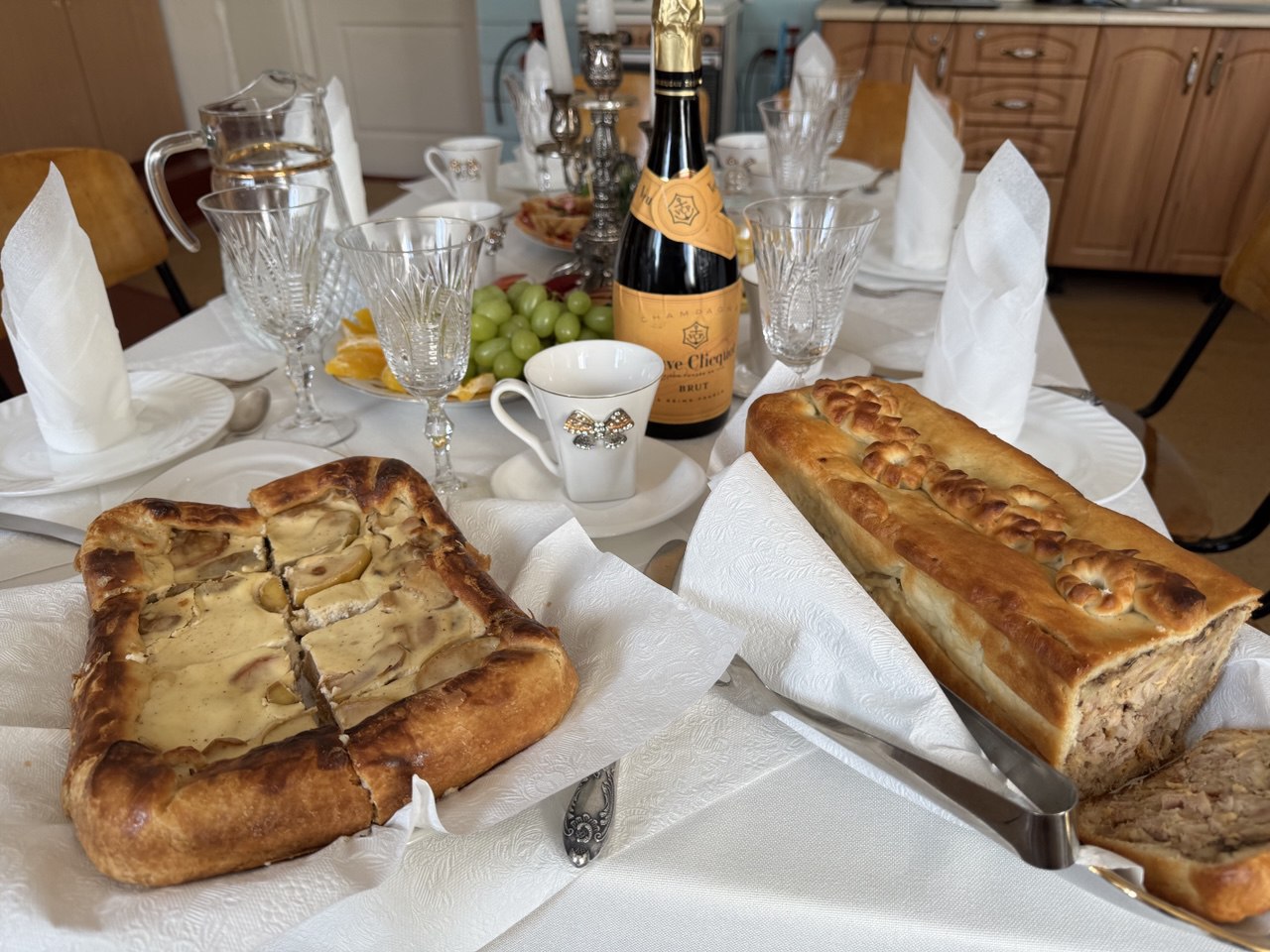 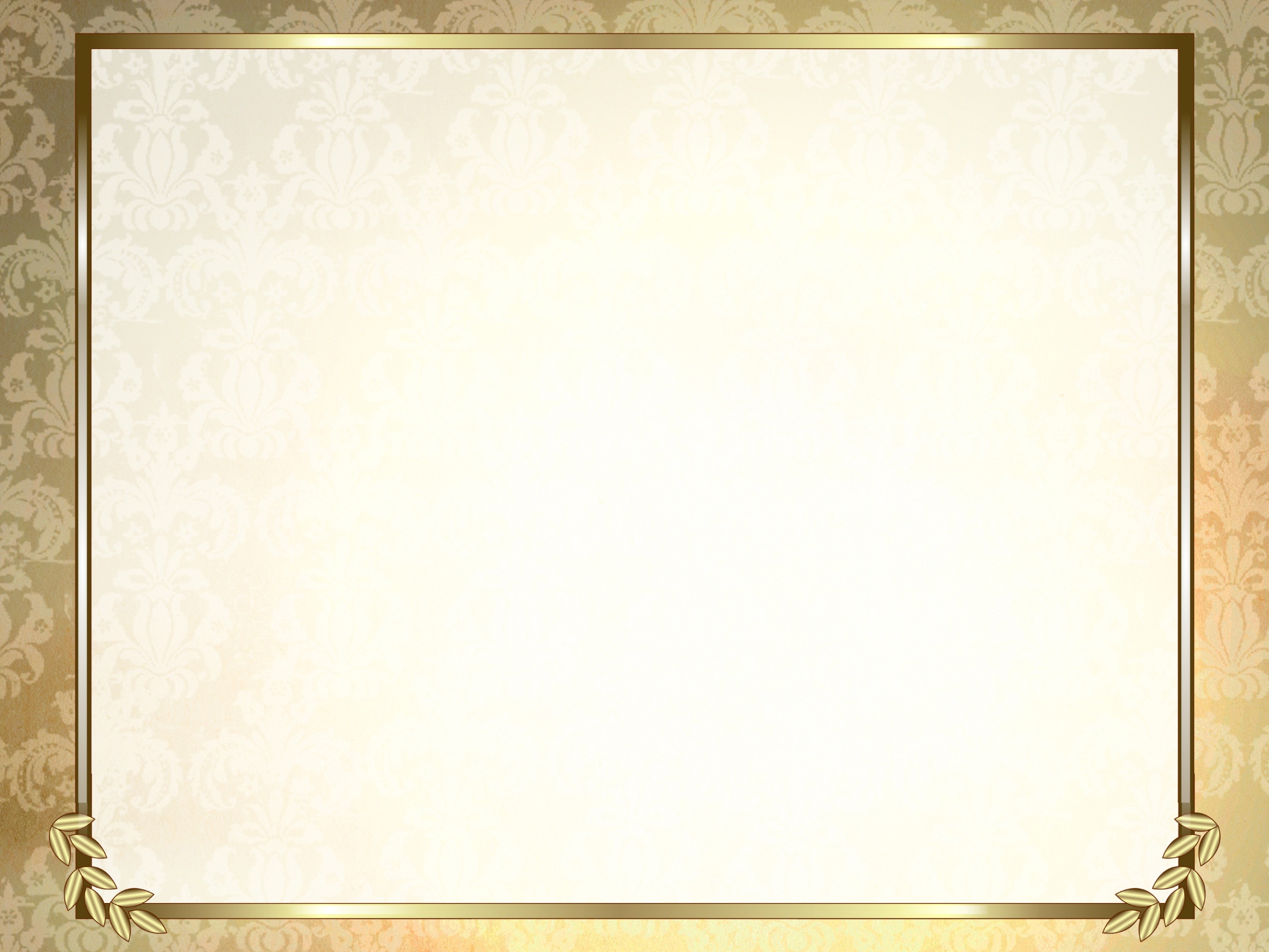 Список использованной литературы
Пушкин А.С. «Евгений Онегин»». –М.: Худож. Лит., 1995.
Лотман Ю.М. В школе поэтического слова: Пушкин, Лермонтов, Гоголь.: Книга для учителя. - М.: «Просвещение», 1988.
Манн Ю.В. В поисках живой души: «Мёртвые души». Писатель – критика  читатель. – М.: «Книга», 1984.
В. В. Химич «Эстетическая активность образов еды и питья в произведениях Михаила Булгакова» Известия Уральского государственного университета. Сер. 2, Гуманитарные науки. — 2006. — N 47, вып. 12. — С. 204-224. (iurg-2006-47-24.pdf)
Лотман Ю.М. Роман А.С. Пушкина «Евгений Онегин» Комментарий, Л., 1983 г.
Марченко Н.А. Приметы милой старины, М, Эксмо, 2002 г.
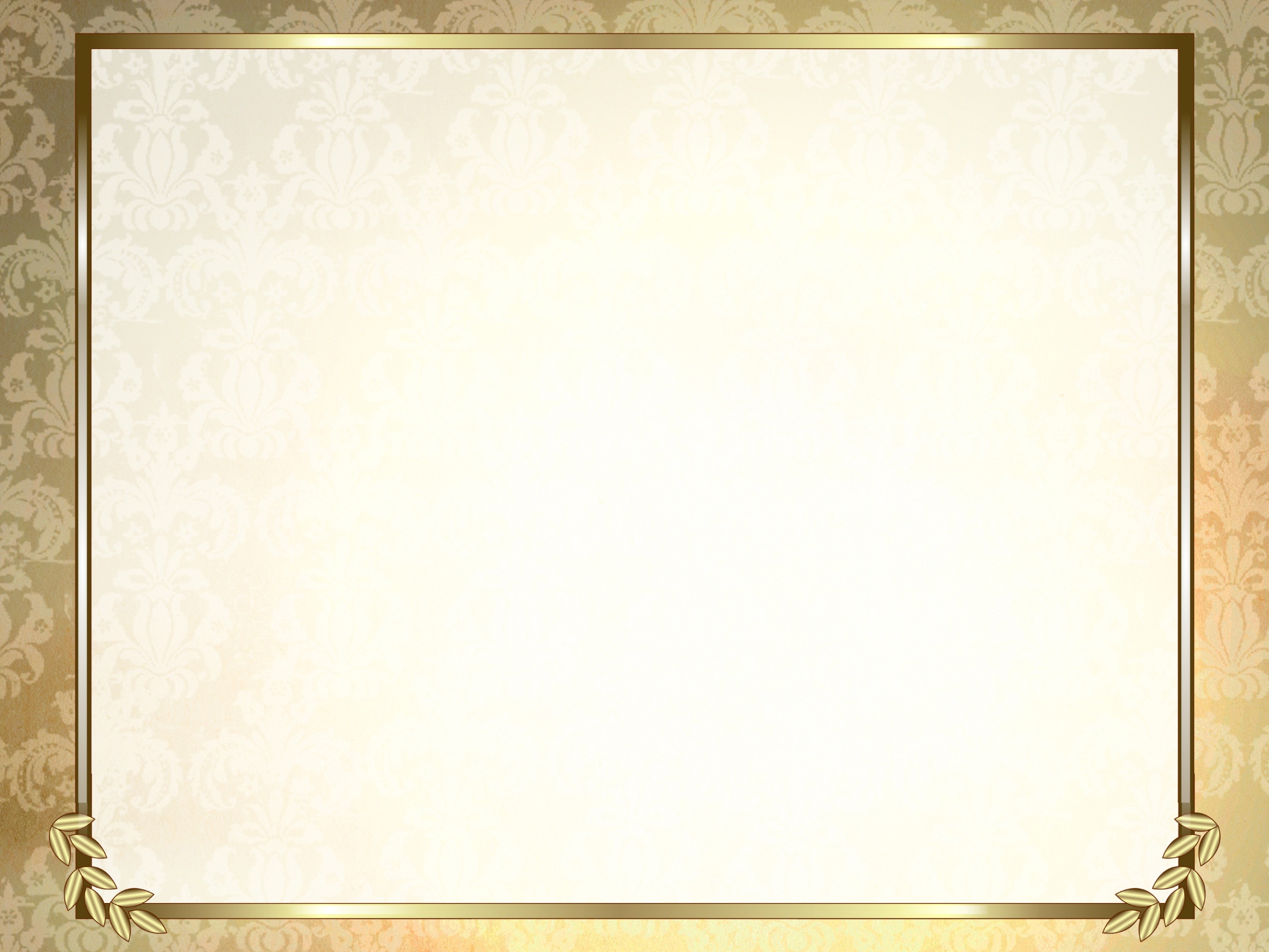 Интернет-ресурсы
Википедия - свободная энциклопедия. [Электронный ресурс].- Режим доступа: http://ru. wikipedia. Свободный.
Журнал «Гастрономъ». Застолье с Онегиным. [Электронный ресурс].- Режим доступа: http://www. . Свободный.
Интернет- журнал «Филолог». [Электронный ресурс].- Режим доступа: http://philolog. ***** Свободный.

GingerPageЛитературный фуд-блог
https://gingerpage.wordpress.com/2014/06/05/pushkin_applepie/